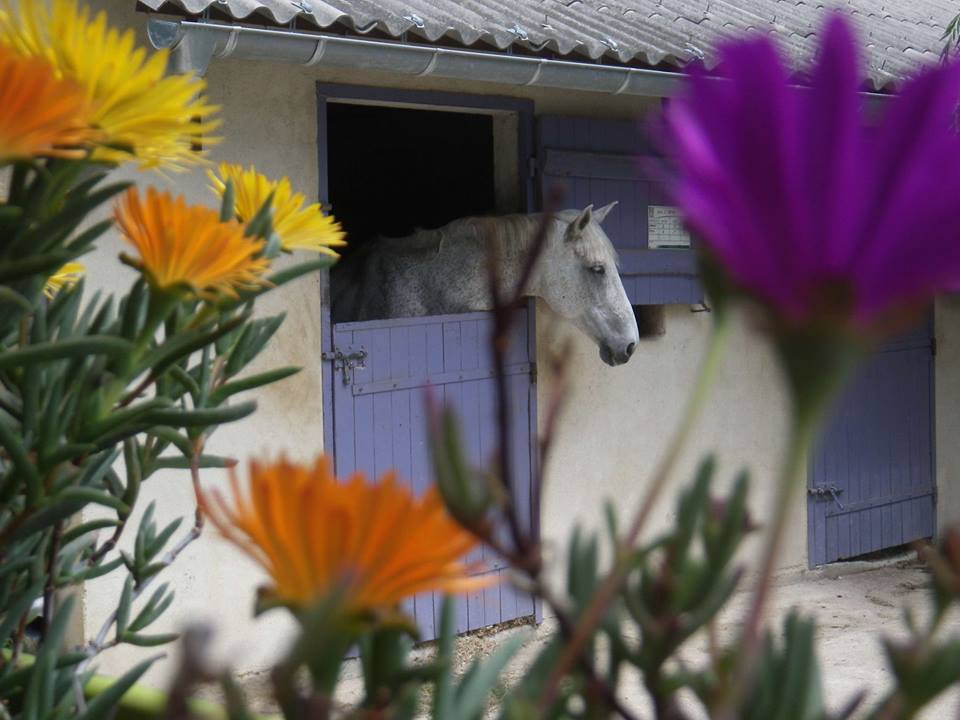 Centre Equestre et Poney club d’Avignon
Registre d’Accessibilité
Identité de l’Etablissement
Centre Equestre et Poney Club d’Avignon
1083 Chemin du Mont Blanc
84000 Avignon
Tel 04 90 85 83 48
cheval-avignon.ffe.com ou equisudformation.ffe.com
moya@cheval-avignon.com
Directrice: Elisa Moya
Siret: 330 605 338 000 20
APE: 85.51Z
Enseignement de l’équitation: cours, stages, formation professionnelle
ERP de 5ème catégorie
DUER avec registre de sécurité disponible au bureau
Effectifs: personnel 4 / public 100
Description de l’établissement
L’établissement comporte des installations nécessaires à l’exercice des activités équestres aux normes en vigueur pour cette pratique sportive.
Les installations ouvertes au public sont accessibles de plain-pied. L’étage n’est pas accessible au public.
La totalité des installations est accessible aux handicapés.
Le personnel est formé pour adapter l’accueil si nécessaire en fonction du handicap
L’établissement accueille des handicapés en pratique sportive en fonction des possibilités
Le parking
L’entrée
L’accès à l’accueil
Devant la grande carrière
Les box mauves
Les box démontables
La carrière de dressage
Les écuries intérieures
Les sanitaires